The ABC's (or Alpha, Beta, Gamma) of Radioactivity
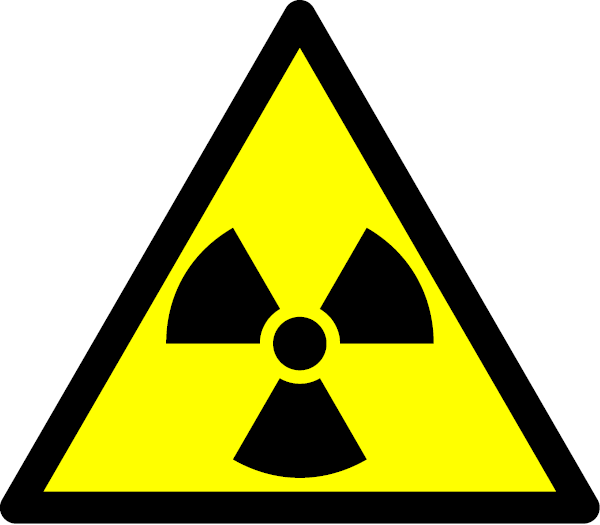 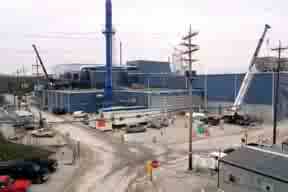 Science Park HS -- Honors Chemistry
Agenda
Definition of Radioactivity and emissions
Discussion of the three most important types of emissions
What do we mean by half-life?
Where is Radioactivity encountered?
Is Radioactivity dangerous?
Science Park HS -- Honors Chemistry
Expectations
SWBAT state what radioactivity is, where these rays come from, what each ray is made of and state why they are dangerous.
SWBAT identify 4 pioneer scientists who made important contributions to understanding radioactivity
SWABT to explain the meaning of “half-life”.
Student will be asked to find any sources of Radioactivity in his/her environment
Science Park HS -- Honors Chemistry
Early Pioneers in Radioactivity
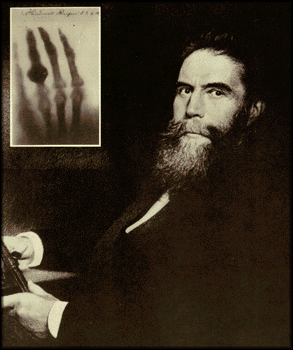 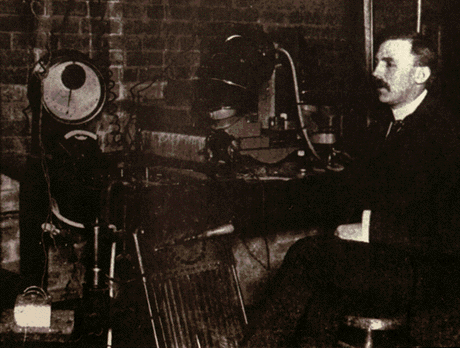 Rutherford:
Discoverer Alpha and Beta rays 1897
Roentgen:
Discoverer of X-rays 1895
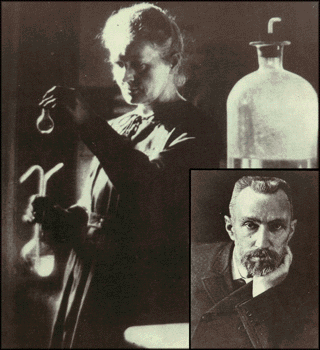 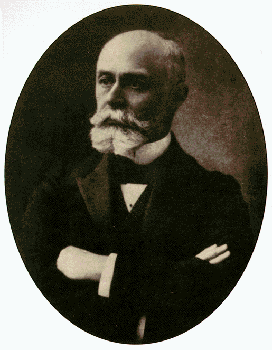 The Curies:
Discoverers of Radium and Polonium 1900-1908
Becquerel:
Discoverer of Radioactivity 1896
Science Park HS -- Honors Chemistry
What do we mean by Radioactivity?
Radioactive decay is the process in which an unstable atomic nucleus loses energy by emitting radiation in the form of particles or electromagnetic waves.

There are numerous types of radioactive decay.  The general idea:

An unstable nucleus releases energy to become more stable
Science Park HS -- Honors Chemistry
Some Key Definitions Before We Move on
Z = The Atomic Number.  It’s the Number of Protons in the nucleus of an Atom.
Nucleus:  It’s where the Protons and Neutrons are located in an Atom.
Protons: Positively Charged Particles in the Nucleus of the atom. Mass = (approx) 1 AMU
Neutrons: Neutrally charged particles in the nucleus of an atom Mass = (approx) 1 AMU
Mass Number of an atom: Number of Protons + Number of Neutrons in the nucleus of an atom.
Science Park HS -- Honors Chemistry
The Nuclear Stability Belt
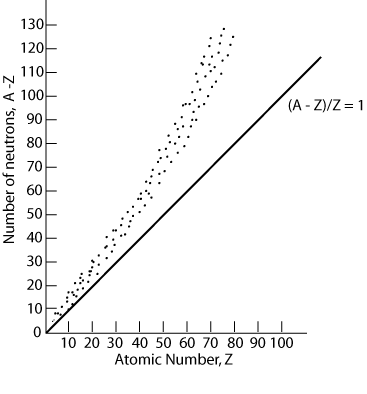 Science Park HS -- Honors Chemistry
Kinds of Radioactivity
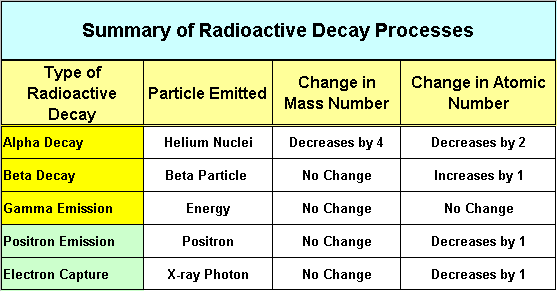 The three main decays are Alpha, Beta and Gamma
Science Park HS -- Honors Chemistry
Three Common Types of Radioactive Emissions
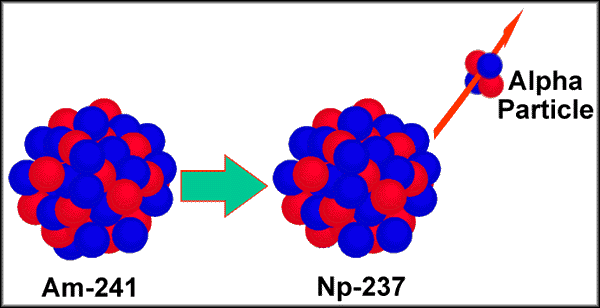 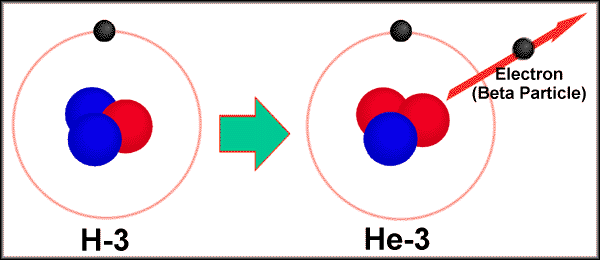 Alpha
Beta
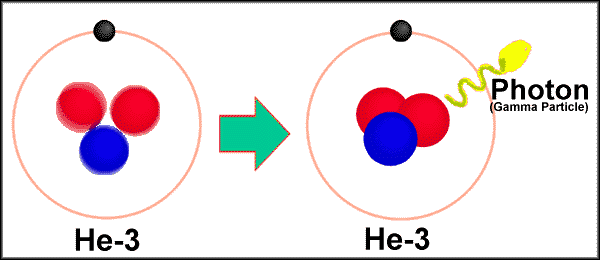 Gamma
Science Park HS -- Honors Chemistry
Three Common Types of Radioactive  Emissions - Penetrability
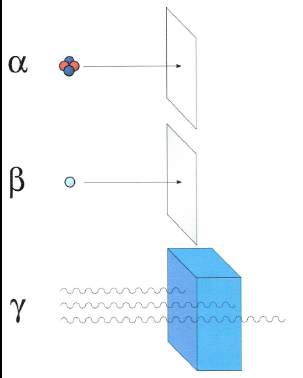 Alpha particles may be completely stopped by a sheet of paper, beta particles by aluminum shielding. Gamma rays, however, can only be reduced by much more substantial obstacles, such as a very thick piece of lead.
Science Park HS -- Honors Chemistry
Another Contribution from Rutherford: Half-life of Radioactive Atoms
The half-life of a radioactive substance, is the time required for one half of it to decay.
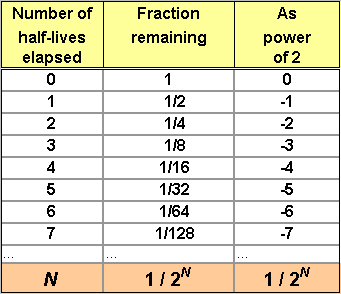 Science Park HS -- Honors Chemistry
Sources of Radioactivity
Primordial - from before the creation of the Earth 
Cosmogenic - formed as a result of cosmic ray interactions 
Human produced - enhanced or formed due to human actions (minor amounts compared to natural)
Science Park HS -- Honors Chemistry
Where are the Sources of Radioactivity?
Naturally Occurring Sources:
Radon from the decay of Uranium and Thorium
Potassium -40 – found in minerals and in plants
Carbon 14 – Found in Plants and Animal tissue
Manmade Sources:
Medical use of Radioactive Isotopes
Certain Consumer products –(eg Smoke detectors)
Fallout from nuclear testing
Emissions from Nuclear Power plants
Science Park HS -- Honors Chemistry
Radioactivity – Is it a Health Problem?
The Alpha, Beta and Gamma particles all add energy to the body’s tissues. The effect is called  the Ionizing Energy.  It can alter DNA.
Even though Alpha particles are not very penetrative if the decaying atom is already in the body (inhalation, ingestion) they can cause trouble.
The Time, Distance and Shielding principle
Science Park HS -- Honors Chemistry
Radiation Exposure to Americans
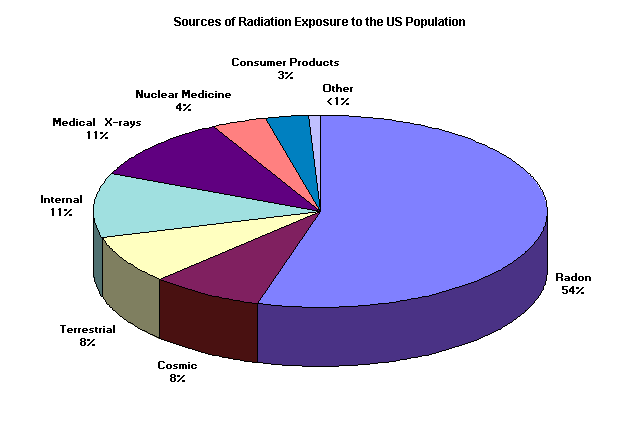 Science Park HS -- Honors Chemistry
Summary/Questions
Name three of the science pioneers in the study of Radioactivity.?
Why does a nucleus decay?
Order these emissions from least to greatest penetrability: Gamma, Alpha, Beta.
What is the greatest source of exposure to radioactivity in our everyday lives?
If I tell you that that the half-life of Fellmanium-250 is 10 days, how much would be left after 30 days if I started with 1600 atoms?
Science Park HS -- Honors Chemistry
Where to Get More Information
http://www.physics.isu.edu/radinf/natural.htm
EPA (Environmental Protection Agency)
Dept of Energy
Science Park HS -- Honors Chemistry